WELCOME
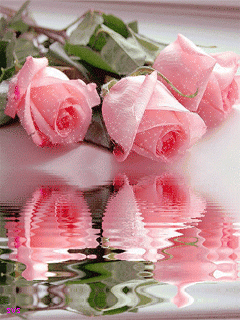 Teacher’s Introduction
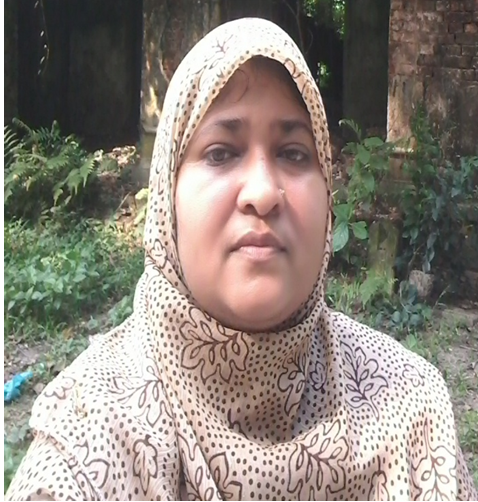 Zannaton Nahar
Head Teacher
Teknogopara Govt. Primary School
Gazipur citycorporation, Gazipur. 
Mobile-01768031223
Mail-zannatonnahar@gmail.com
LESSON’S INTRODUCTION
Class     : Two
	Sub       :English
      Unit       : 19
      Lessons :1-3; Topic:Shapes
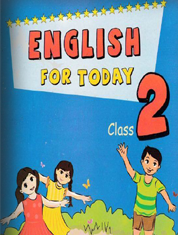 Learning outcomes
By the end of the lesson of   student will be able to-
1.1.1 repeat after the teacher and 
         say words with proper stress 
         and intonation.
1.1.4. read words with the help of 
         visual clues.
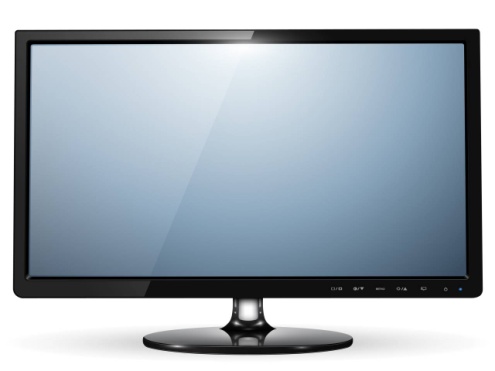 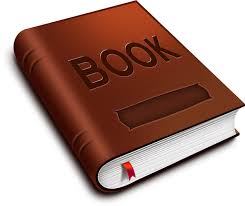 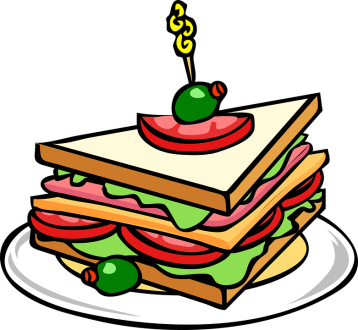 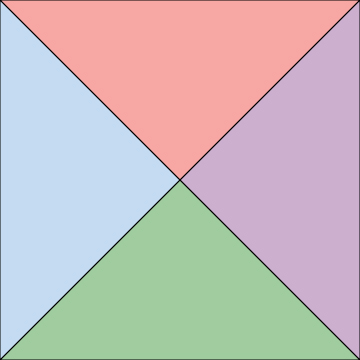 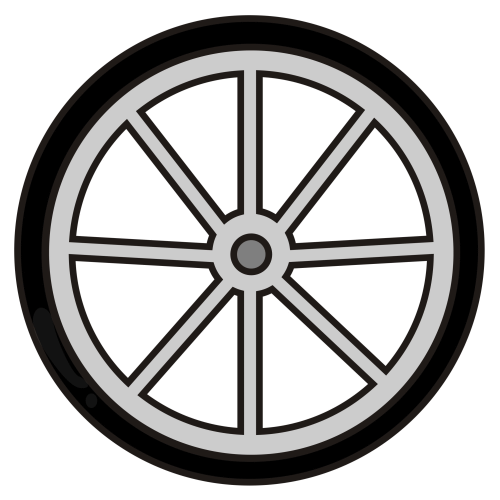 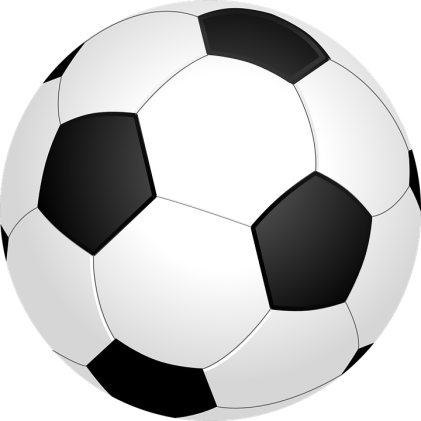 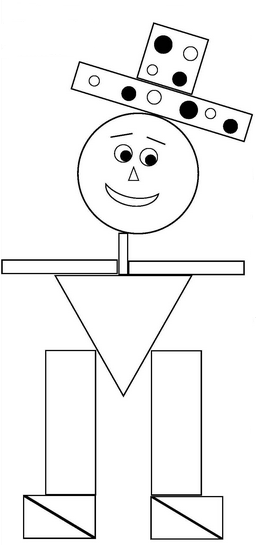 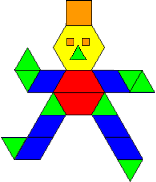 Declaration of lesson
Unit:19
Lesson:1-3
Topic: Shapes
Page no.-38
Look and say
Triangle
Circle
Square
Rectangle
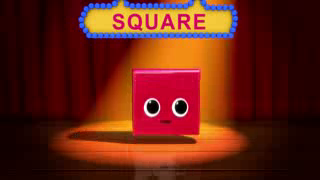 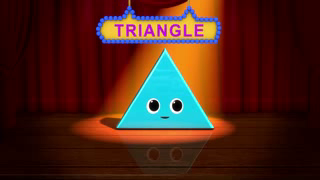 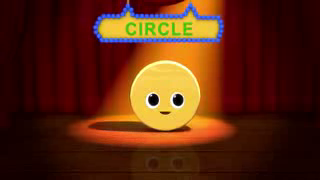 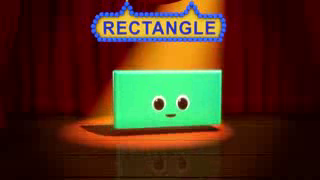 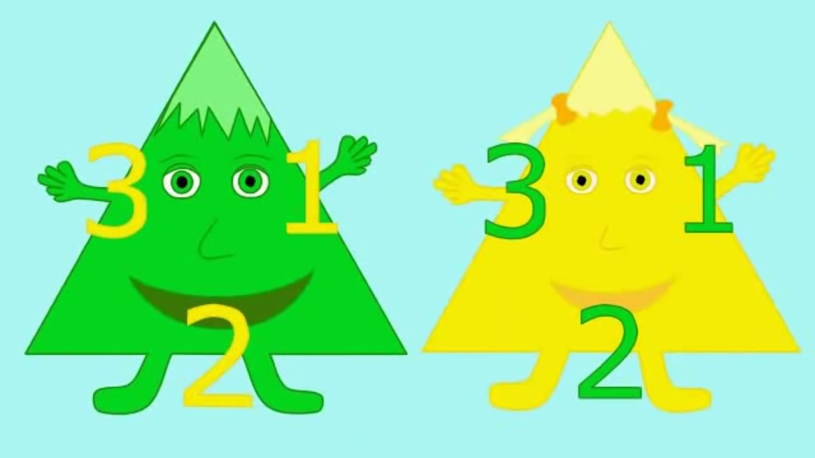 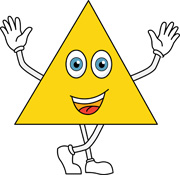 Triangle
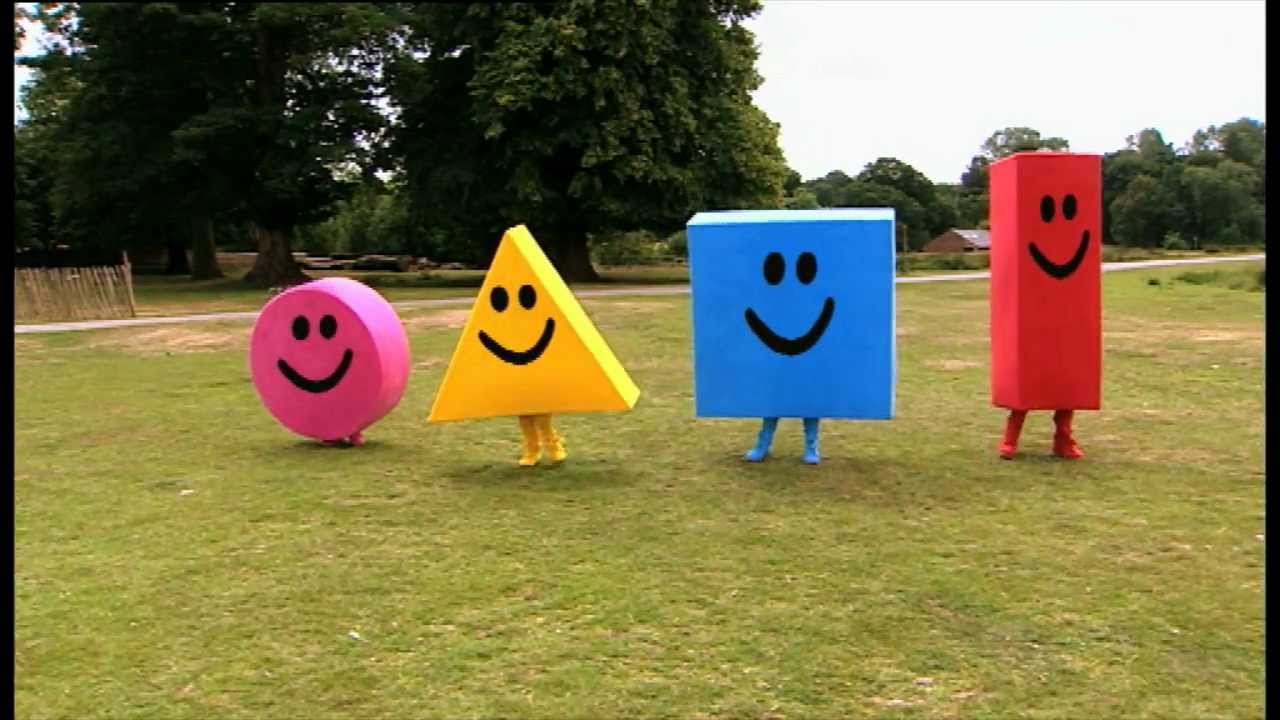 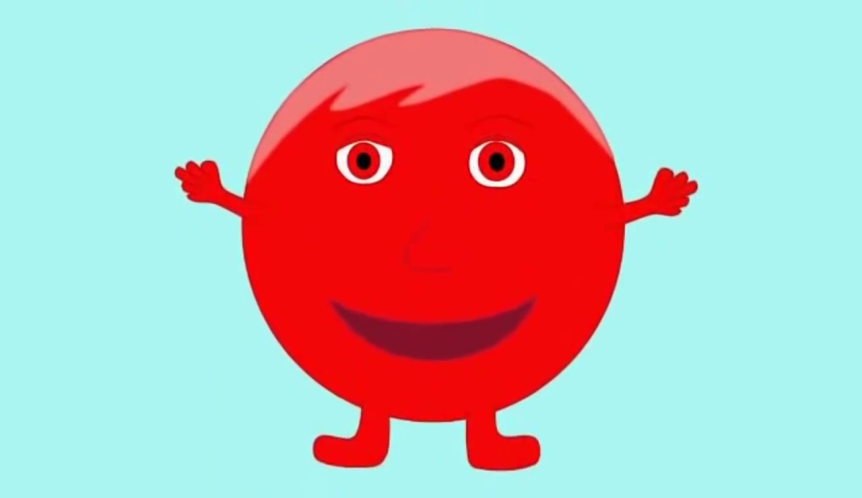 Circle
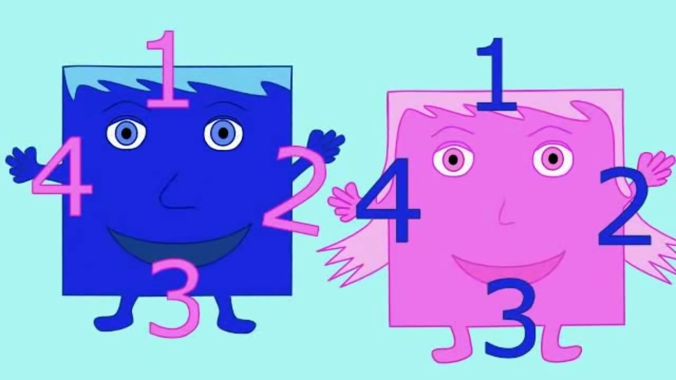 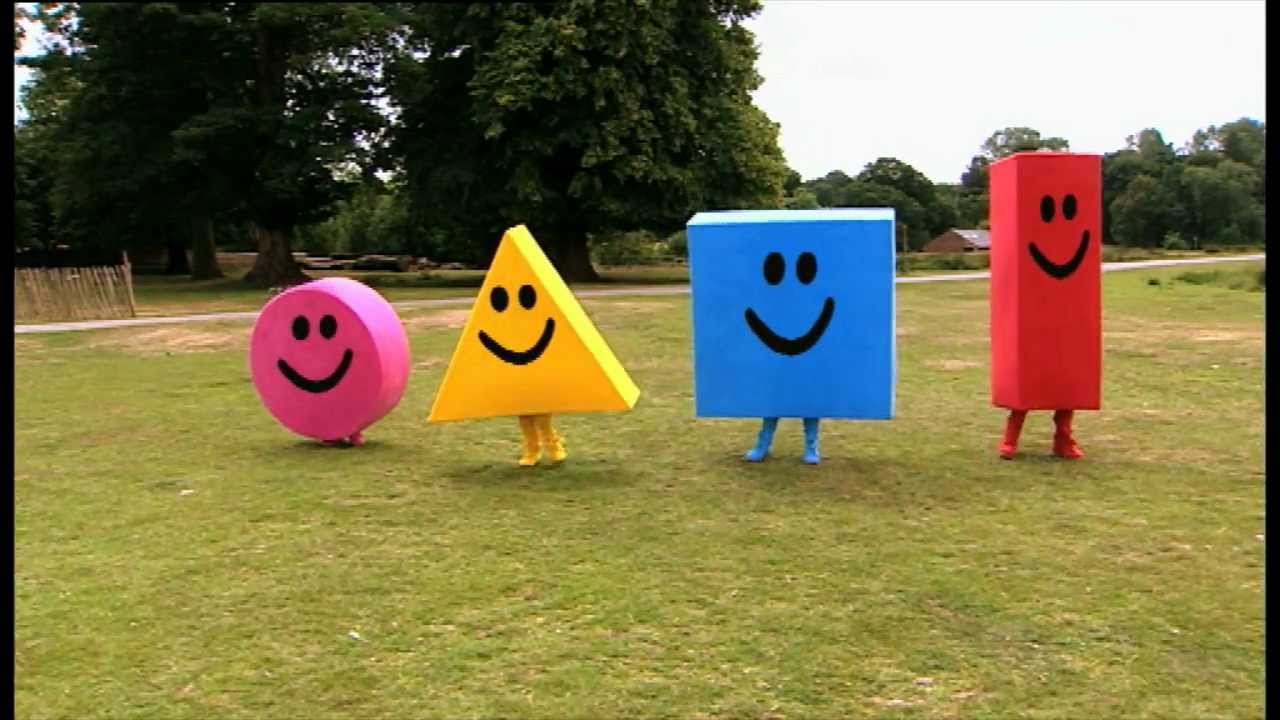 Square
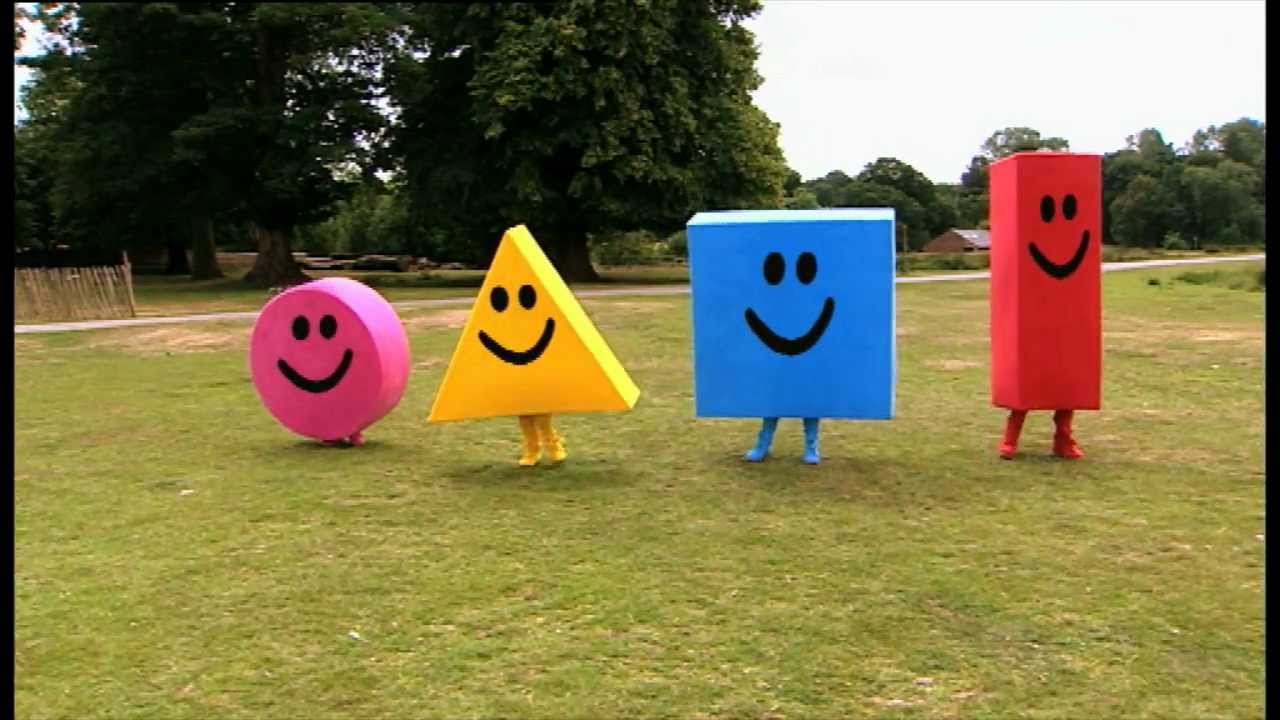 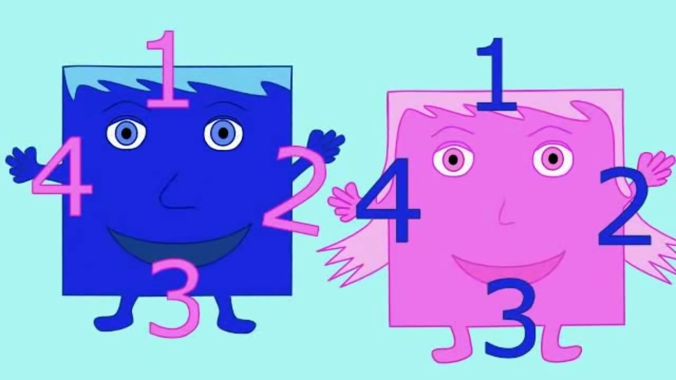 Rectangle
square
triangle
rectangle
circle
3
1
2
4
Let’s draw
a shape
Pair work
Each pair get one shape card. Learn name with spelling.
Group  work
Write the name of shapes
Group-1:
Group-2:
Evaluation
Match  the shapes to shapes
1
2
3
4
B
D
A
C
Home work
Draw a Mr. Shape by using circle, triangle, 
square and rectangle.
THANKS
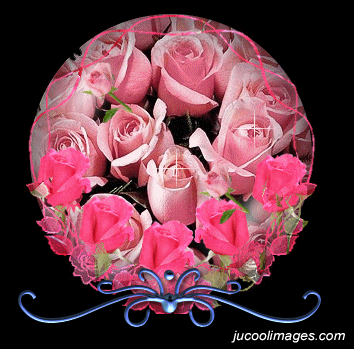